Презентация к уроку математикиТема : «Симметрия вокруг нас»
Выполнила
 учитель начальных классов 
МКОУ СОШ №6
Г. Баксана
Мороз Элла Анатольевна
Содержание.
Введение.
1. Основная часть.
   1.1 Известные люди о симметрии.
   1.2 Симметрия в мире животных.
   1.3.Симметрия в мире растений.
    1.4 Симметрия в неживой природе.
    1.5 Виды симметрии.
    1.6 Симметрия в жизнедеятельности человека..
     1.7 Симметрия в различных школьных предметах.
 2 . Где используется и применяется симметрия.
  3.  Общий вывод.
«Симметрия»- соразмерность, одинаковость в расположении частей чего-нибудь по противоположным сторонам от точки, прямой или плоскости.               Толковый словарь русского языка С.И.Ожегова.
«Симметрия, как бы широко или узко мы ни понимали это слово, есть идея, с помощью которой человек веками пытался объяснить и создать порядок, красоту и совершенство.»
Герман Вейль.
Симметрия в мире насекомых
Симметрия в мире животных
Два одинаковых крыла обеспечивают птице способность летать.
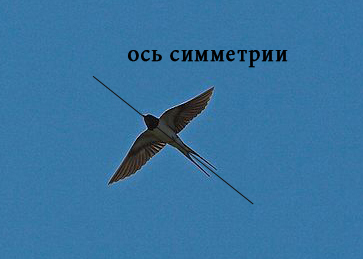 Симметрия в мире растений
Симметрия в мире кристаллических тел
Вывод: симметрия широко распространена в живой и неживой природе. Её можно наблюдать и в форме листьев, и в форме цветов, в расположении органов животных, в форме кристаллических тел.
Симметрия широко используется человеком. На протяжении многих веков можно пронаблюдать , как человек применял симметрию в различных видах деятельности.
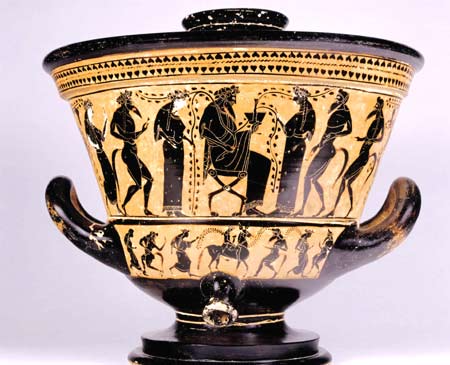 Периодически повторяющийся рисунок на длинной ленте образует узор, называемый бордюром.
Симметричный рисунок может повторяться и на плоскости, тогда его называют орнаментом.
Украшая города ,человек стремился сохранить законы симметрии.
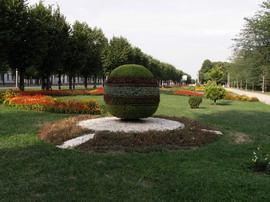 Вывод: человек широко использует симметрию в своей деятельности.
Симметрия в школьных предметах.
Русский язык: симметричные буквы А, В,Е, Ж, З, К, М, Н, О, П, С, Т, Ф, Х,Ш, Э, Ю.
Математика: симметричные цифры 3, 8,0,
                       симметричные фигуры
Урок кляксографии.
Симметрия-это гармония и красота, равновесие и устойчивость.